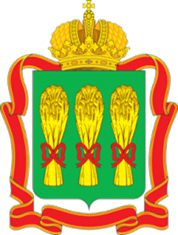 Новые ориентиры совершенствования воспитательной системы в школах Пензенской области
Главный специалист Управления воспитания, дополнительного 
образования и защиты прав детей
 Министерства образования Пензенской области

Немцова Лилия Васильевна
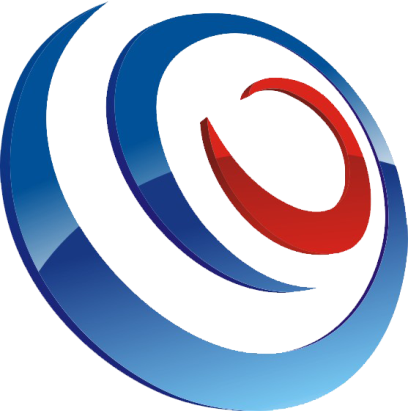 О проекте 
Министерства просвещения Российской Федерациипо разработке и апробации Примерной программы воспитания
Цель –  апробация Примерной программы 	воспитания, состоящая в   разработке 	каждой образовательной 	организацией  своей рабочей 	программы воспитания.  

Сроки 1 этапа апробации – 
	сентябрь – декабрь 2019 года
 
Участники апробации –   
	734 образовательные организации РФ, 
 57 	экспертов,  85 региональных 	координаторов
Участники апробации Примерной программы воспитания в Пензенской области 
(опытно-экспериментальные площадки института стратегии развития образования РАО):

МБОУ СОШ № 36 г. Пензы
МБОУ СОШ № 4 г. Каменки
МБОУ СОШ № 1 им. К.Г. Мохова р.п. Башмаково
МБОУ СОШ с. Бессоновка
МБОУ СОШ им. М.Ю. Лермонтова с. Засечное
Алгоритм  деятельности образовательной организации по апробации Примерной программы воспитания
2019 год
Октябрь
Участие в окружном обучающем семинаре
Октябрь-ноябрь
Разработка рабочей программы, консультации
Декабрь
Подведение итогов, участие в  федеральном итоговом совещании по апробации Примерной программы воспитания.
2020 год
Январь-май
Реализация программы
Корректировка программы (при необходимости)
Июнь
Подведение итогов апробации и внедрения. Участие  в  федеральном итоговом совещании по апробации программы.
«Внедрение примерных программ воспитания во все общеобразовательные организации РФ запланировано на 2020 -2021 учебные годы», - Министр просвещения РФ Васильева О.Ю.
О Примерной программе воспитания
СТРУКТУРА И СОДЕРЖАНИЕ 
ПРИМЕРНОЙ ПРОГРАММЫ 
ВОСПИТАНИЯ
Пояснительная записка
Особенности организуемого в школе
воспитательного  процесса
2.  Цель и задачи воспитания
Цель – общая для всех школ и формулируется на основе базовых общественных ценностей – семья, труд, отечество, природа, мир, знания, культура, здоровье, человек
2.  Цель и задачи воспитания
Акцент не на соответствии ребенка единому стандарту, а на позитивной динамике его развития

Цель конкретизируется в соответствии с возрастными особенностями школьников: в ней выделяются целевые приоритеты, соответствующие 3-м уровням общего образования

На основе цели формулируются примерные задачи воспитания, способствующие ее достижению
3. Виды, формы и содержание деятельности
Инвариантные модули
Внеурочная деятельность и доп.образование
Классное руководство
Школьный урок
Работа с родителями
Само-управление*
Проф-ориентация*
Вариативные модули
Детские общ. объединения
Экскурсии, походы
Волон-терство
Ключевые дела
и т.д.
Предметно-эстетическая среда
Медиа
Выбранные модули располагаются школой в соответсвии с их значимостью в  ее системе воспитательной работы.

Деятельность педагогов школ в рамках комплекса модулей интегрирует представленные во ФГОС общего образования ее направления: гражданско-патриотическое, духовно-нравственное, эстетическое, физическое, трудовое и экологическое воспитание, ценности научного познания
4.  Анализ воспитательного процесса
Цель – выявление основных проблем школьного воспитания для последующего их решения
Принципы:
-   гуманистической направленности 
приоритета анализа сущностных сторон воспитания
разделенной ответственности
В Примерной программе представлены лишь
возможные направления
Примерная программа – 
это программа-конструктор

 К ней прилагается ежегодный план-сетка
 мероприятий, соответствующий уровням 
начального, основного и среднего 
общего образования
В плане конкретизируется заявленная в программе 
воспитания работа применительно к конкретному учебному году

2.      План может корректироваться в течение года в связи 
с происходящими в школе изменениями

3.      Целесообразно составлять планы, соответствующие 3 уровням 
общего образования

4.      Традиционно большая часть воспитательной работы 
организуется вне урока, поэтому план воспитательной работы 
можно интегрировать с планом внеурочной деятельности

5.       План целесообразно разделить на несколько частей – в соответствии
 с реализуемыми направлениями воспитания, закрепленными 
в соответствующих модулях программы
http://form.instrao.ru
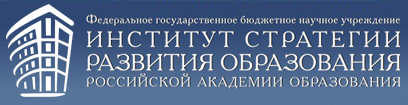 Состав участников апробации
Экспертный лист
Новости и анонсы
Примерная программа воспитания
Пояснительная записка Структура программы воспитания Примерная программа воспитания Информация об окружных семинарах Методические рекомендации по разработке программ воспитания
Девять десятых тех людей, с которыми мы встречаемся, являются тем, что они есть, - добрыми или злыми, полезными или бесполезными - благодаря воспитанию. 
Д. Локк
Спасибо за внимание!






Немцова Лилия Васильевна, главный специалист-эксперт Управления воспитания, дополнительного образования и защиты прав детей Министерства образования Пензенской области
(8412)56-27-58E-mail: Nemcova.l@edu-penza.ru